Identification of Tandem Repeats in Geobacillus and Heamophilious Phages
Ramey Elsarrag
Introduction
Tandem repeats are adjacently repeated patterns of DNA sequences
They are associated with genetic instability and are used for forensic identification
Not much work had been done in characterizing them in bacteriophages phages
Objective
To characterize Tandem repeats in 4 phages: Geobacillus E2, Geobacillus GBSV1, Heamophilious HP1 and Heamophilious HP2
Asses general characteristics of the tandem repeats
Score
Identity
Location
Associated Proteins
Methods
Autocorrelation Function:
Go over sequence of interest in sets of 100 nucleotides
Use a window of 7
Attempt to match every 7th nucleotide
For every match increment score
Find score for 100 nucleotide set
Repeat
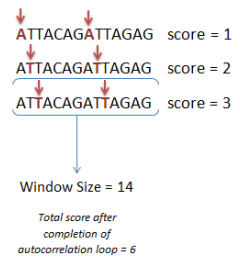 Autocorrelation results
General Results
Associated Proteins
Conclusions
No scores above 45: Oddly low
How many tandem repeats are actually in phages
Tandem repeats within genes?
Large portion of results in genes
Phages have ‘efficient’ genomes
Questions?
References
Siwach, Pratibha. "Tandem Repeats in Human Disorders: Mechanisms and Evolution." Frontiers in Bioscience: 4467. Print.
Benson, G. "Tandem Repeats Finder: A Program to Analyze DNA Sequences." Nucleic Acids Research: 573-80. Print.
Van Belkum A, Scherer S, van Alphen L, Verbrugh H. Short-sequence DNA repeats in prokaryotic genomes. Microbiol Mol Biol Review. 1998, 6(2):275-293.
. Lupski J, Weinstock G. Short, interspersed repetitive DNA sequences in prokaryotic genomes. Journal of Bacteriology. July, 174(14):4525-4529
Mazel D, Houmard J, Castets AM, and Tandeu N. Highly repetitive DNA sequences in cyanobacterial genomes. Journal of Bacteriology. 1990, 172(5):2755-2761.
Lindstedt B, Heir E, Gjernes E, Vardund T, Kapperud G. DNA Fingerprinting of Shiga-toxin producing Escherichia coli O157 based on multiple-locus variable-number tandem-repeats analysis (MLVA). Annals of Clinical Microbiology and Antimicrobials. 2003, 2:12.
Lindstedt, Bjørn-Arne. "Multiple-locus Variable Number Tandem Repeats Analysis for Genetic Fingerprinting of Pathogenic Bacteria." Electrophoresis: 2567-582. Print.
Elhai, J., A. Taton, J. Massar, J. K. Myers, M. Travers, J. Casey, M. Slupesky, and J. Shrager. "BioBIKE: A Web-based, Programmable, Integrated Biological Knowledge Base." Nucleic Acids Research (2009): W28-32. Print.
Korcovelos E (2014). Determination of tandem repeats in Bacillus bacteriophages.